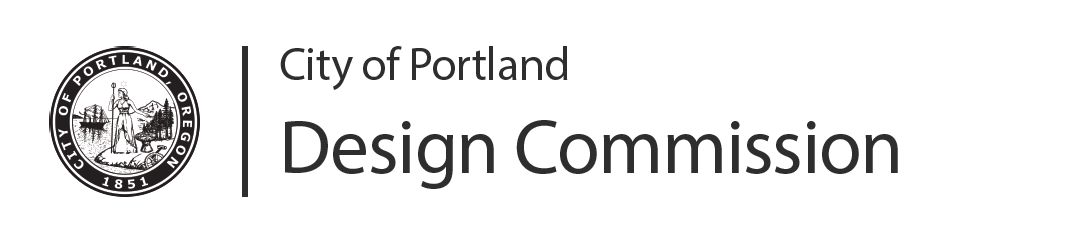 City of Portland
Design Commission
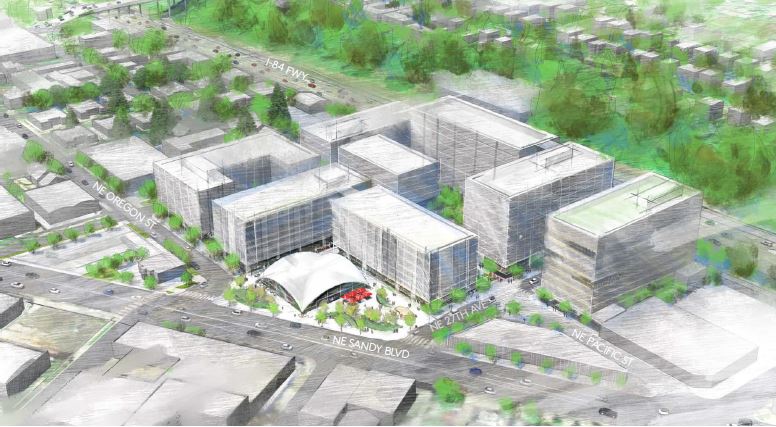 Design Advice Request
EA 18-281575 DA
2505 NE Pacific Street

May 23, 2019

Staff Presentation
Staff Introduction

Applicant Presentation

Staff Discussion Topics

Public Comments

Commission Discussion
Location:
Sandy Boulevard Plan District

Base Zone:
CM3d – Commercial Mixed-Use 3

Approval Criteria:
Community Design Guidelines
Height:
120’ max height earned through Planned Development
87’ proposed

Floor Area Ratio:
5:1 earned through Planned Development
2.64:1 proposed

Site Challenges:
Woonerf Phasing
R-O-W improvements
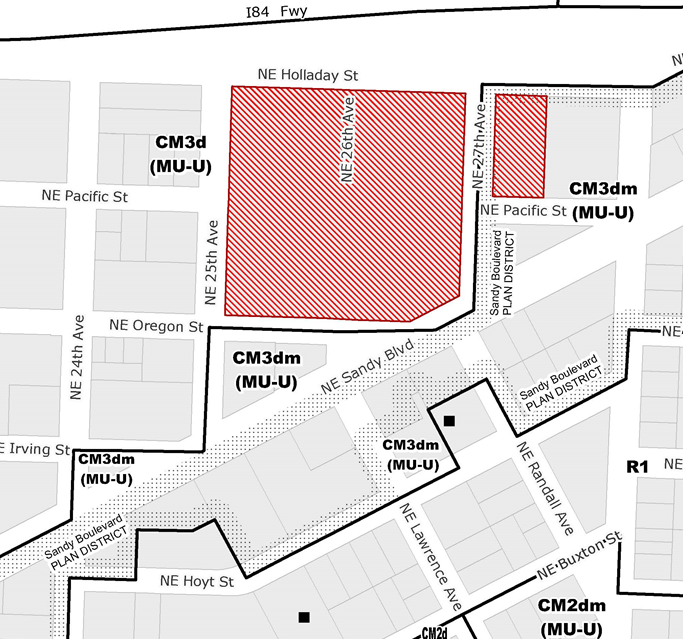 Zoning
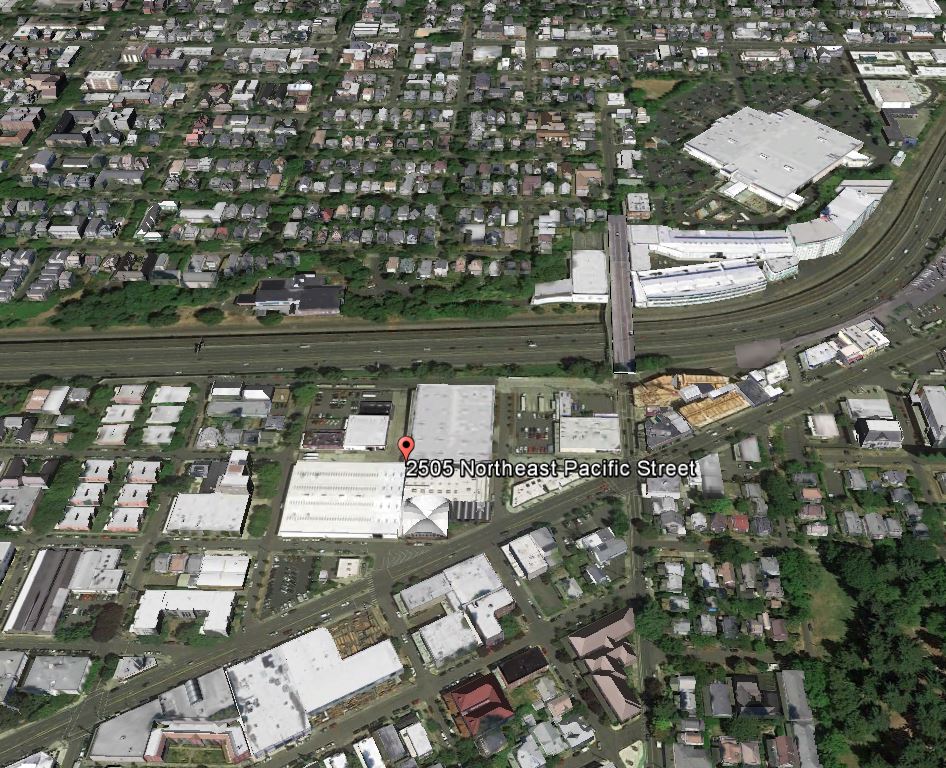 I-84
NE 28th  Avenue
Site
Sandy Boulevard
View of Pavilion from Sandy Boulevard
NE Pacific Woonerf
Sandy Blvd. Plaza
Renovation of Pavilion
Building A – 8 stories; 80 beds Inclusionary Housing; 190-210 below grade parking spaces
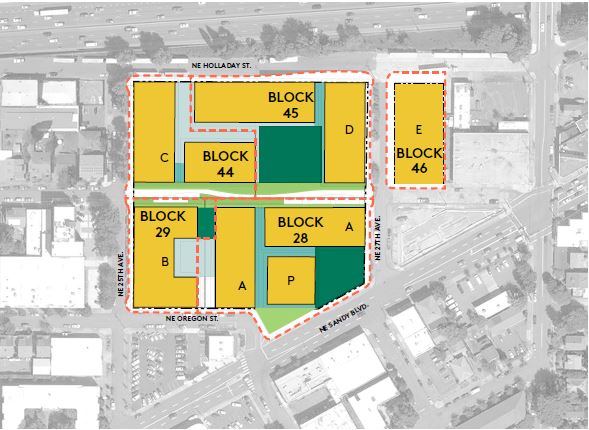 Phase One Scope
Staff Introduction

Applicant Presentation

Staff Discussion Topics

Public Comments

Commission Discussion
Staff Introduction

Applicant Presentation

Staff Discussion Topics

Public Comments

Commission Discussion
Context
Building Massing / Architectural Expression

Public Realm
Ground Floor Plans – Residential & Mews
Plaza Design
Woonerf Design
5.  Loading Space Locations

Quality & Permanence
6.  Materials & Details

Modifications & Adjustments
Context:
Building Massing/Architectural Expression
150’-200’ long buildings
Degree of differentiation needed
Public Realm:
Ground Floor - Residential
Entry sequence, floor plan, window sill height, ceiling height
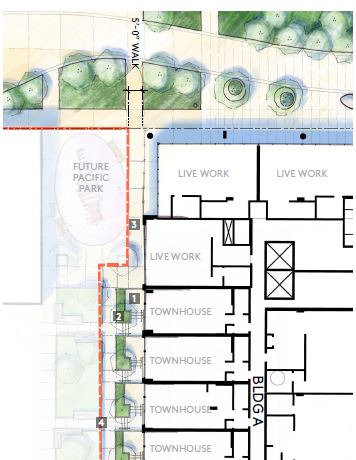 Public Realm:
Ground Floor - Mews
Path width
Height of bridge connector
Adjacent ground floor uses
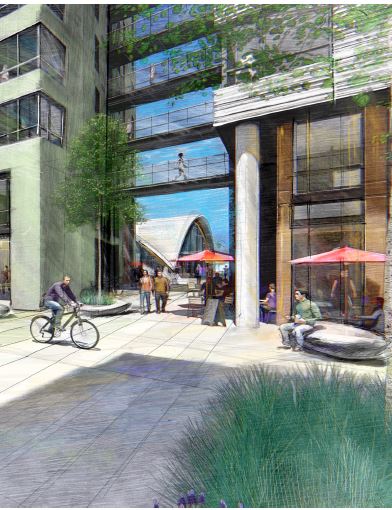 Public Realm:
Plaza Design
Dimensions of outdoor rooms
Height of grassy slopes
Adjacent ground floor uses
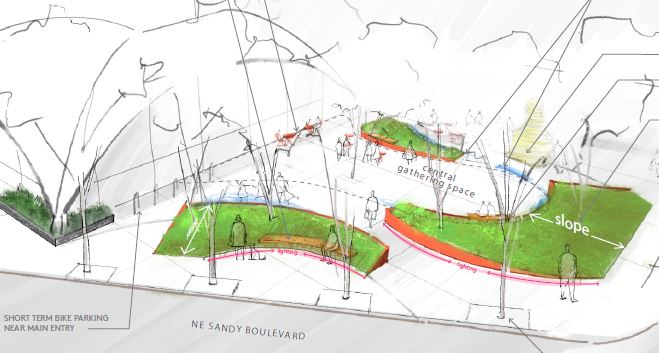 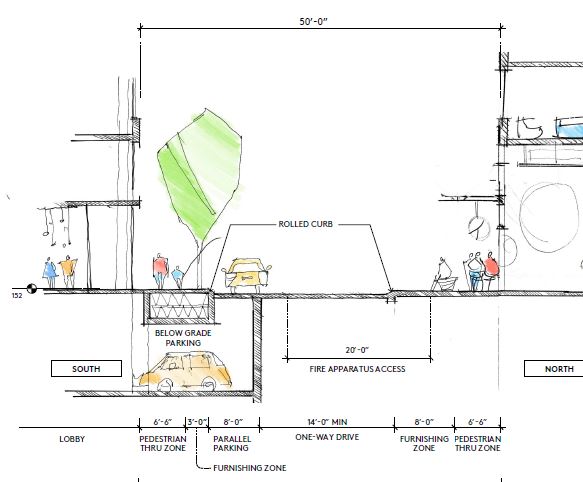 Public Realm:
Woonerf Design
Design & Phasing
Movement & Functionality
Adjacent ground floor uses
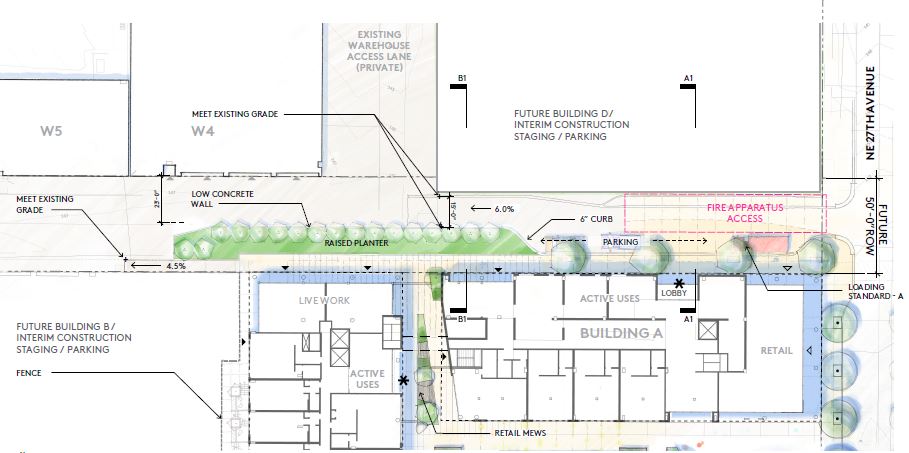 Public Realm:
Loading Space Locations
PBOT does not support loading in woonerf. 
Location of Type B space may block windows and visibility.
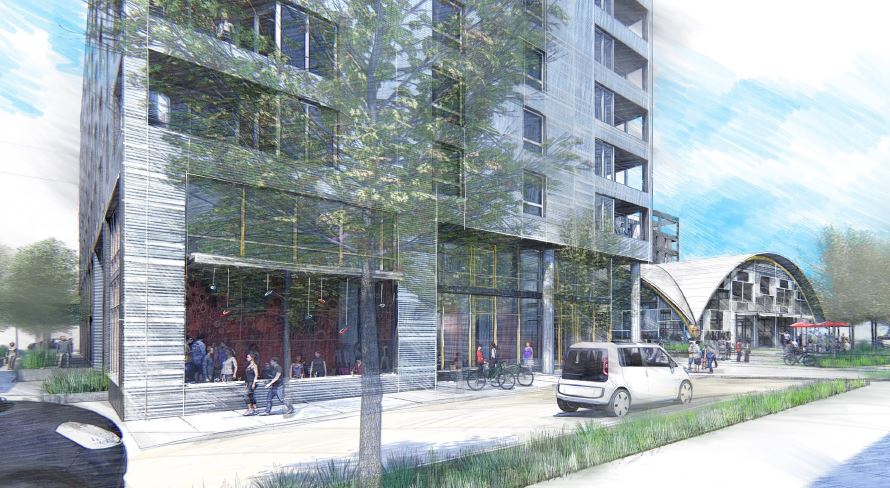 Quality & Permanence:
Materials & Details
Metal cladding
Integration of vents
Canopies
Modifications & Adjustments:
Transit Street Main Entrance
The existing pavilion entrance is more than 25’ from the transit street.
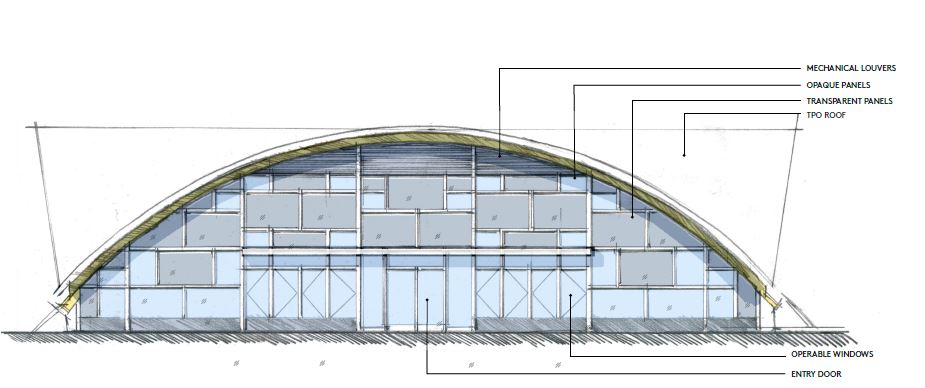 Modifications & Adjustments:
On-Site Loading
Request to Adjust the on-site loading spaces from 2 standard B spaces to 1 standard B. 
Loading space in the woonerf is not ‘on site’.
Modifications & Adjustments:
Loading Space Landscaping
Request to Modify the 5’ required landscaping around the loading space. Proposal would include no landscaping.
Modifications & Adjustments:
Bike Rack Spacing
Reduce spacing between wall-mounted long-term bike racks.
Staff Introduction

Applicant Presentation

Staff Discussion Topics

Public Comments

Commission Discussion
Staff Introduction

Applicant Presentation

Staff Discussion Topics

Public Comments

Commission Discussion